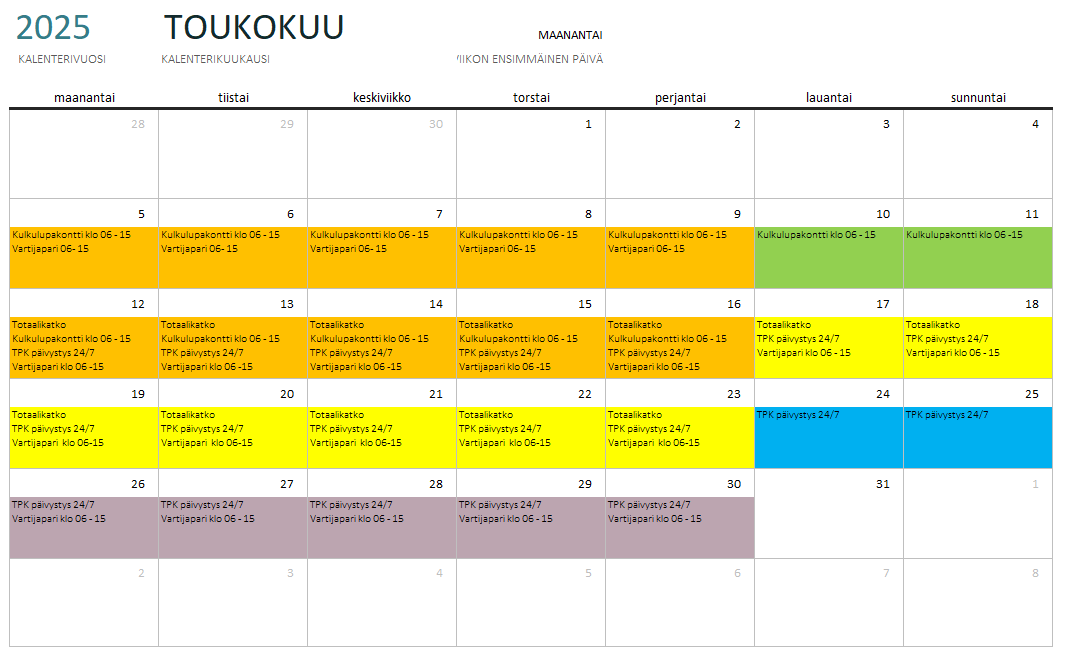 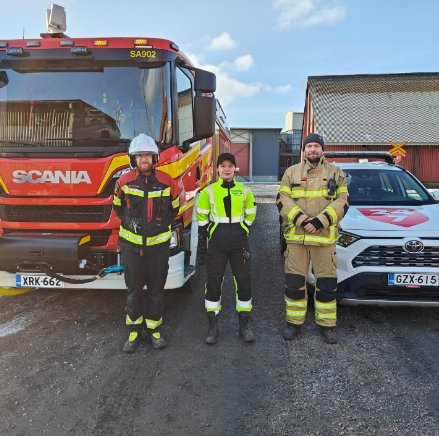 1
Name of presentation
Month DD, YYYY